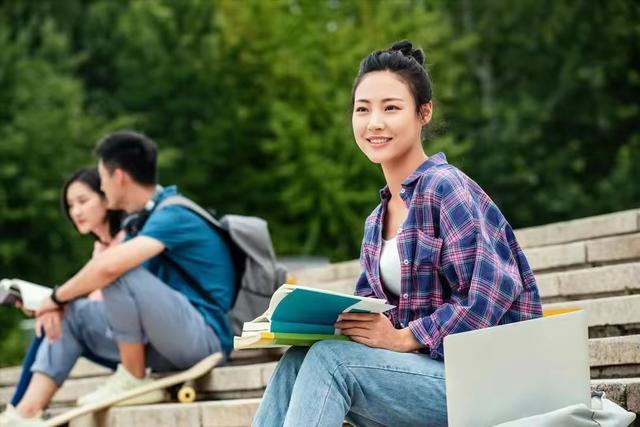 职教高考新实践实战篇·
英语
总主编	 宋玉馨	  毕 伟
主　编 	 陈栋良   何亚芸 陈 燕
模拟卷一
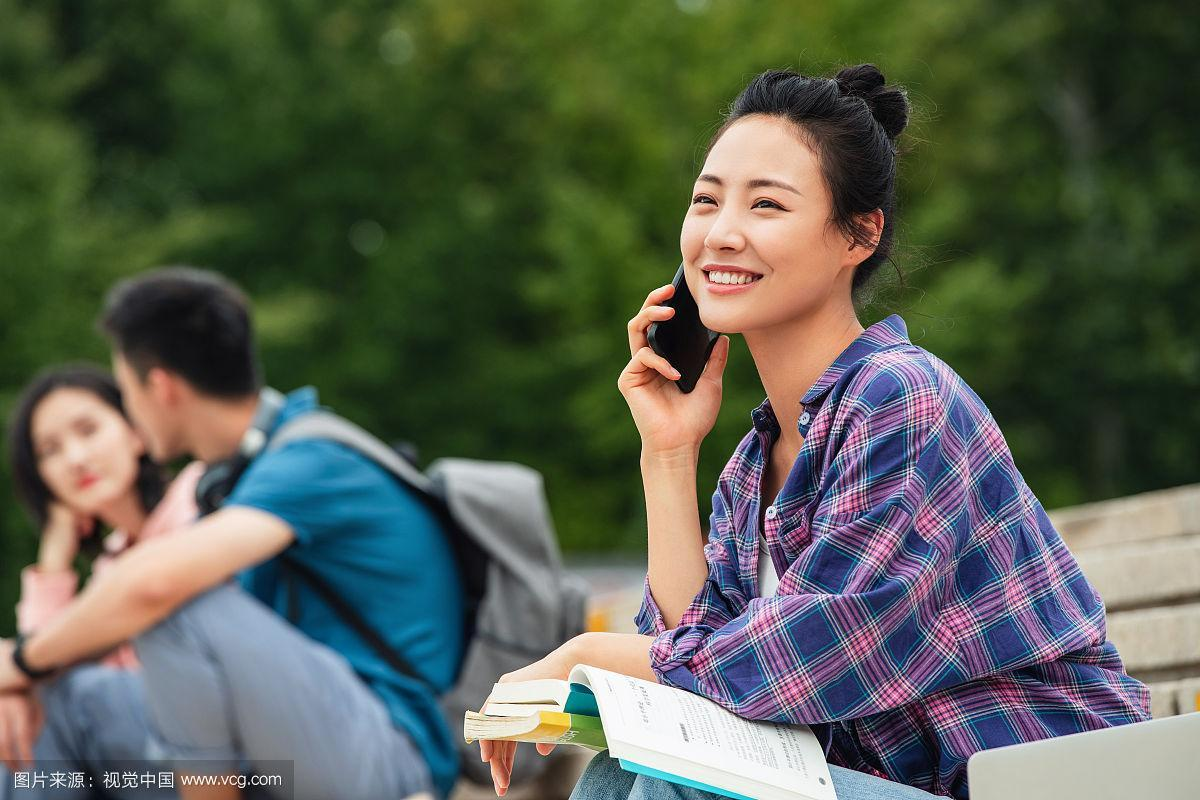 第一部分：语音知识
第二部分：情景交际
第三部分：词汇与语法知识
目录
第四部分：语篇知识
第五部分：语言技能知识
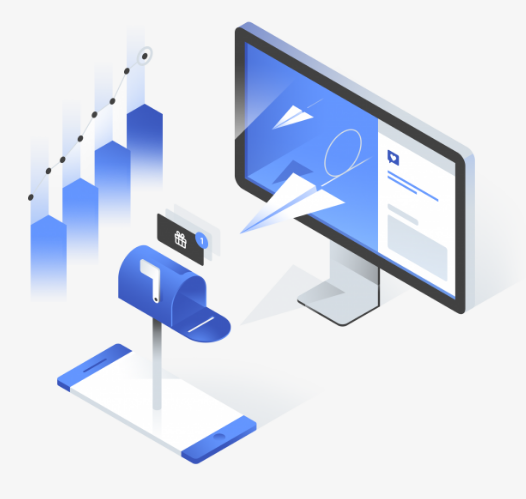 第一部分：语音知识
Home
第一部分：语音知识（共5小题，每小题1分，满分5分）
I. 从A、B、C、D四个选项中选出画线部分读音与所给单词的画线部分读音相同的选项。
(       ) 1. cake 	A. fat 	B. base 	C. vegetable 	D. village
B
解析：此题考查元音字母a的读音。元音字母a 在重读开音节中读/eɪ/，在重读闭音节中读/æ/，在非重读音节中读/ə/。题干单词cake是重读开音节，字母a发/eɪ/的音。四个选项中只有B选项 base中的字母a发/eɪ/的音，故选B。
(       ) 2. cure 	A. pure	 B. sure 	C. pleasure 		D. future
A
解析：此题考查字母组合ure的读音。ure主要有两种读音：/ʊə/和/jʊə/。题干单词cure中的ure字母组合发/jʊə/的音。四个选项中只有A选项pure中的ure字母组合发/jʊə/的音，故选A。
(       ) 3. tomb	 A. bed 	B. club 	C. debt 	D. book
C
解析：此题考查辅音字母b的不同读音。题干单词tomb中的字母b不发音。四个选项中只有C选项debt中的字母b不发音，故选C。
(       ) 4. white 	A. whom	 B. whole 	C. wheel 	D. whose
C
解析：此题考查辅音字母组合wh的读音。题干单词white中的wh字母组合发/w/的音。四个选项中只有C选项wheel中的wh字母组合发/w/的音，故选C。
(       ) 5. farm 	A. quarter     	B. warm	 C. sugar 	D. party
D
解析：此题考查r音节字母组合ar的读音。ar在重读音节中读/ɑː/，在非重读音节中读/ə/。题干单词farm中的ar字母组合属于重读音节，发/ɑː/的音。四个选项中只有D选项party中的ar字母组合也是重读音节，发/ɑː/的音，故选D。
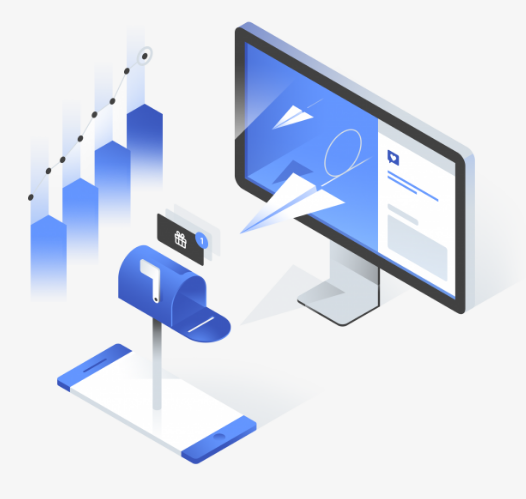 第二部分：情景交际
Home
第二部分：情景交际（共10小题，每小题1分，满分10分）
II. 阅读下列简短对话，从A、B、C和D项中选出最佳答案，将对话补全。
(       ) 6. —I need a few more minutes to decide.
               —_____ I will be back soon, sir.
               A. No problem. 			B. I got it.
               C. Take your time. 			D. With pleasure.
C
解析：对话第一句意为“我需要几分钟做决定”。A选项“No problem”意为“没问题”，B选项“I got it”意为“我明白了”，D选项“With pleasure”意为“很乐意”，三项都不符合题意。C选项“Take your time”意为“慢慢来，不着急”，与后面的“I will be back soon, Sir.”（先生，我马上回来）相匹配。故选C。
(       ) 7. —Excuse me. How can I get to the subway station?
               —_____
              A. Go out.		B. Turn left at the first crossing.
              C. No way. 		D. By bike.
B
解析：对话第一句意为“打扰一下，请问去地铁站怎么走？”A选项“Go out”意为“出去”，C选项“No way”意为“没门，不行”，D选项“By bike”意为“骑自行车”，三项都不符合题意。B选项“Turn left at the first crossing”意为“在第一个十字路口左转”，符合题意。故选B。
(       ) 8. —I got promoted!
               —_____
              A. It’s no big deal. 			B. Really?
              C. Congratulations! 			D. It can’t be!
C
解析：对话第一句意为“我晋升了！”。A选项“It’s no big deal”意为“没什么大不了的”，B选项“Really?”意为“真的？”，D选项“It can’t be!”意为“不可能！”，三项都不符合题意。C选项“Congratulations!”意为“祝贺！”，符合题意。故选C。
(       ) 9. —Who’s that speaking? 
              —_____
              A. I am speaking. 		B. I am Jenny.
              C. Jenny is me. 			D. This is Jenny speaking.
D
解析：对话第一句意为“你是谁呀？”（电话用语）。A选项“I am speaking”意为“我正在讲话”，B选项“I am Jenny”意为“我是珍妮”，C选项“Jenny is me”意为“我是珍妮”，三项都不符合电话用语。D选项“This is Jenny speaking”意为“我是珍妮”，符合打电话用语。故选D。
(       ) 10. —Mike, Do you know anything about Yuan Longping?
                 —_____ He is a great Chinese scientist, known as the “father 
                    of hybrid rice”.
                 A. With pleasure. 			B. By all means.
                 C. That’s all right. 			D. Sounds a good idea.
B
解析：对话第一句意为“迈克，你知道袁隆平吗？”。A选项“With pleasure”意为“很乐意”，C选项“That’s all right”意为“好吧”，D选项“Sounds a good idea”意为“听起来是一个好主意”，三项都不符合题意。B选项“By all means”意为“当然”，与后面的“He is a great Chinese scientist, known as the ‘father of hybrid rice’”（袁隆平是一位伟大的科学家，被誉为“杂交水稻之父”）相匹配，故选B。
III. 根据对话内容，从对话后的A—G七个选项中选出五个最佳选项。
A: Hello! 11_____ 
B: I’m sorry, Bob is not here now. 12_____ 
A: No, Lisa is speaking, a friend of Bob.
B: Bob is not back yet. 13_____ 
A: Yes, I’m calling him to ask him if he would like to go hiking with us.
B: OK, 14_____ 
A: By the way, we will get together at the school gate at 8:00 tomorrow morning if he wants.
B: No problem. I will tell him as soon as he comes back.
A: Thanks a lot.
B: 15_____
D
解析
B
解析
A. I’ll let him know.
B. Is that Lynn?
C. You can call him again.
D. May I speak to Bob?
E. I will show you the way.
F. Would you want me to leave a message for you?
G. My pleasure.
F
解析
A
解析
G
解析
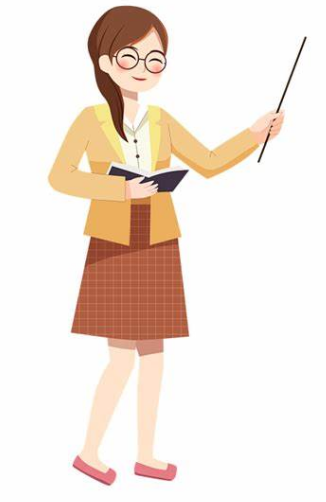 11. 解析：根据后一句“I’m sorry, Bob is not here now”（对不起，鲍勃不在），可知A要找的是鲍勃。D选项“May I speak to Bob?”（我可以和鲍勃通话吗？）符合题意，故选D。
Back
12. 解析：根据下一句“No, Lisa is speaking.”（不，我是丽莎。）可推断前一句应是把来电者错认为是另一个人，选项B符合题意，故选B。
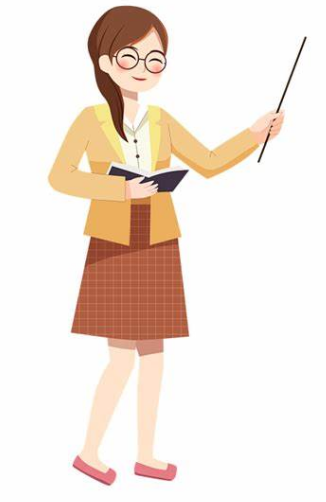 Back
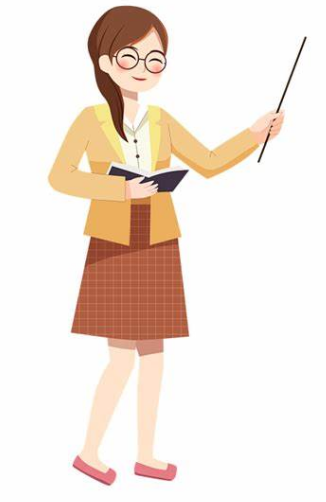 13. 解析：前一句说鲍勃尚未回来，后一句回话“Yes，I’m calling him to ask him if he would like to go hiking with us.”（是的，我来电想问他是否要跟我们去徒步。）应是留口信内容，故选F。
Back
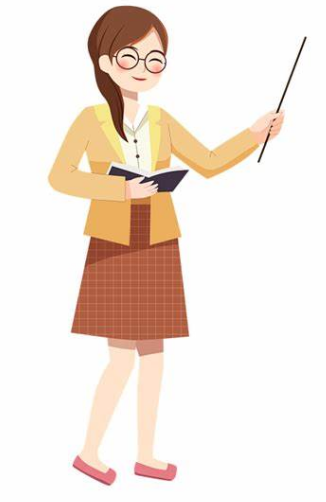 14. 解析：根据上一句“OK”可推断出B记下口信后会告知鲍勃，故选A。
Back
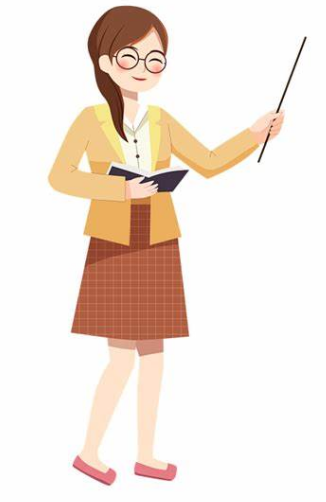 15. 解析：上一句A表示感谢，回答感谢应使用“My pleasure”，故选G。
Back
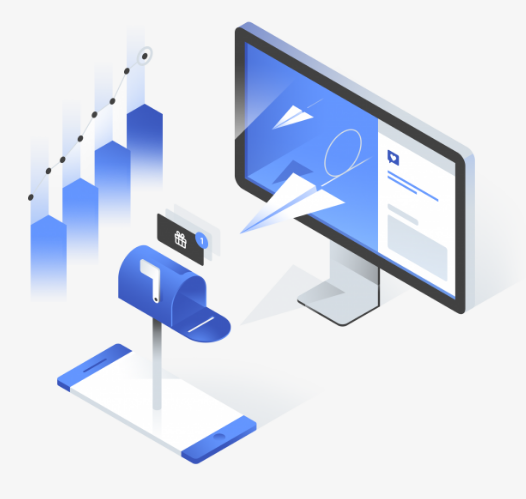 第三部分：
词汇与语法知识
Home
第三部分：词汇与语法知识（共25小题，每小题1分，满分25分）
IV. 从A、B、C、D四个选项中选出一个最佳选项。
(       ) 16. —Li Qiang looks so sad. What’s wrong with him? 
                 —He failed the English exam. It will take him some time to 
                     build up his _____.
                 A. confidence 			B. experience 
                 C. knowledge 			D. practice
A
解析：此题考查名词词义辨析。confidence（自信，信心），experience（经验），knowledge（知识），practice（实践）。根据句意“他需要时间来建立信心”，故选A。
(       ) 17. AI technology has entered our life. It will be _____ used soon.
                A. hardly 			B. exactly 
                C. widely 			D. carefully
C
解析：此题考查副词词义辨析。hardly（几乎不）；exactly（准确地），widely（普遍地），carefully（认真地）。根据句意“人工智能技术将马上被广泛应用”，故选C。
(       ) 18. —Tom looks so healthy. 
                —Because he never eat junk food and he often has _____ and 
                    _____ for dinner.
                A. tomato; fish		B. tomatoes; fishes
                C. tomatoes; fish		D. tomato; fishes
C
解析：此题考查名词单复数的用法。tomato的复数形式为tomatoes；因此排除A和D。fish指鱼肉时，为不可数名词，没有复数形式，故选C。
(       ) 19. _____ grandfathers are walking slowly around the park.
                A. Jack and John’s 		B. Jack’s and John’s
                C. Jack’s and John 		D. Jack and John
B
解析：此题考查名词所有格的用法。题干的关键词“grandfathers”表明不止一个爷爷，即两个人各自的爷爷，因此需在人称后分别加所有格，表示“各自的”，故选B。
(       ) 20. —Which skirt would you like, the red one or the pink one?
                —_____. They are too expensive for me. I’ll take the white one.
                A. Both		 B. All 	C. Neither 		D. Either
C
解析：此题考查代词的用法。both（两者都），all（三者及以上全部都），neither（两者都不），either（两者中的任何一个）。题干关键信息“I’ll take the white one”表明红的和粉的都不买。因此选择否定代词，故选C。
(       ) 21 —Mom, can I have a _____ cake? 
                —Anna, you just ate two cakes! It’s enough for you!
                A. first 		B. second 		C. third	 D. fourth
C
解析：此题考查数词的用法。first（第一），second（第二），third（第三），fourth（第四）。根据答句信息“two cakes”可知，安娜已经吃了两个蛋糕，因此问题为“可以吃第三个吗？”，故选C。
(       ) 22. —_____ of the students in our class _____ passed the math exam. 
                —Oh, it means eighty percent of them should work harder.
                A. One fifth, have		B. Four fifths, have
                C. Four fifth, has		D. Four five, has
A
解析：此题考查数词的用法。根据答句信息“百分之八十的学生应该更加努力学习”，说明只有五分之一的学生通过了考试。“五分之一”的正确表达为One fifth，主语students为复数，助动词应用have，故选A。
(       ) 23. —Is _____ dictionary under the desk yours?
                —No, I don’t have _____ English-Chinese dictionary. 
                A. a; an 		B. the; an 		C. an; the 		D. the; a
B
解析：此题考查冠词的用法。定冠词the用于特指，不定冠词a/an用于泛指，a用在辅音音素开头的单词前边，an用在元音音素开头的单词前面。问句中“桌子下面的字典”是特指，用the；答句中“我一本字典都没有”，是泛指，“English-Chinese”为元音音素开头，因此用an修饰，故选B。
(       ) 24. Look! The girl _____ short hair is my sister. She is _____ 
                outgoing girl.
                A. with; a 	B. with; an 		C. in; a	 D. in; an
B
解析：此题考查介词和冠词的用法。第一空表示“留着短发的女孩”，with表示“有，留有”，in表示“在……里面”，故排除C和D。第二空后的outgoing是以元音音素开头的单词，因此用an来修饰，故选B。
(       ) 25. You can’t see Tony because he is _____ a tree.
                A. under 	B. behind 		C. near 	D. in front of
B
解析：此题考查介词词义的辨析。under（在……下面），behind（在……后面），near（在……附近），in front of（在……前面）。根据关键信息“You can’t see Tony”（你看不到托尼）可知，他在树的后面，所以看不到，故选B。
(       ) 26. I don’t like swimming in winter, _____ Jack does.
                A. and 		B. because		 C. but 		D. so
C
解析：此题考查连词词义辨析。and（和），because（因为），but（但是），so（所以）。根据题意，两句话是转折关系，因此用转折连词but连接，故选C。
(       ) 27. Your school library looks as _____ as ours. Can you show me 
                around?
                A. wonderful 			B. more wonderful
                C. most wonderful 		D. the most wonderful
A
解析：此题考查形容词原级的用法。“as...as...”结构中，as后应加形容词的原级，故选A。
(       ) 28. Tea is one of _____ drinks in the world. Drinking tea is good 
                for some people’s health.
                A. popular 			B. more popular
                C. most popular 		D. the most popular
D
解析：此题考查形容词最高级的用法。固定结构“one of the +形容词最高级+名词复数”， 意为“……中最……之一”，故选D。
(       ) 29. —Do you like watching movies on your phone?
                —No. I _____ do that because it makes my eyes uncomfortable.
                A. always 	B. usually 		C. hardly 		D. often
C
解析：此题考查副词词义辨析。always（总是），usually（通常），hardly（几乎不），often（经常）。根据答句关键信息No可知，选项应为否定副词，故选C。
(       ) 30. Many people go to the supermarket these days. And the 
                apples there sell _____ because they are on sale.
                A. good		 B. nice 		C. well 		D. right
C
解析：此题考查副词的用法。sell为动词，应选用副词well修饰，故选C。
(       ) 31. There are many _____ drinking milk in the hill.
                A. baby sheeps 		B. baby sheep
                C. babies sheep 		D. babies sheeps
B
解析：此题考查复合名词的复数形式。many后面需要接可数名词的复数形式，baby sheep是复合名词，变复数时只需要把第二个名词变为复数，选项中sheep为单复数同形。故选B。
(       ) 32. There _____ a pair of gloves on the bed. May I _____?
                A. are; try them on 		B. is; try it on
                C. are; try it on 		D. is; try them on
D
解析：此题考查主谓一致和代词的用法。第一空，关键信息“a pair of gloves”视为整体，be动词应用is；第二空里的代词指代的是the gloves，是复数含义，因此用代词them。故选D。
(       ) 33. You _____ think too much about your oral English. We’ll 
                help you after school.
                A. mustn’t 			B. needn’t 	
                C. can’t 			D. shouldn’t
B
解析：此题考查情态动词否定形式的词义辨析。mustn’t（禁止），needn’t（不需要），can’t（不能），shouldn’t（不应该）。根据关键信息“We’ll help you after school”（放学后我们会帮你）可知，前一句要表达的应该是不必想太多关于你英语口语的事情。故选B。
(       ) 34. Thousands of people _____ their lives in the Israeli-Palestinian 
                conflict (巴以冲突) since October 7, 2023.
                A. lost 		B. have lost 	C. will lose 		D. lose
B
解析：此题考查动词的时态。根据时间状语“since October 7th, 2023”可知，谓语动词应使用现在完成时，故选B。
(       ) 35. —What did the reporter say about the earthquake just now?
                —Oh, sorry. I don’t know either. I _____ a phone then.
                A. answered 			B. am answering 
                C. will answer 			D. was answering
D
解析：此题考查动词的时态。根据句意可知，谓语动词应用过去进行时，表示那时正在接电话，结构为was/were doing，故选D。
(       ) 36. —When will the dancing competition be held? Could you tell me?
                —Sorry, I don’t know. It _____ at the meeting.
                A. doesn’t mention 		B. didn’t mention
                C. isn’t mentioned 			D. wasn’t mentioned
D
解析：此题考查动词的时态和语态。根据题意可知，答句应表示舞蹈比赛没有在会议上被提及，应用一般过去时；主语it与动词mention是被动关系，应用被动语态，结构为was done，故选D。
(       ) 37. —Let’s _____ volleyball this Friday afternoon with David and 
                    Tom.
                —That _____ good. 
                A. play; sound 			B. play; sounds
                C. plays; sound 			D. plays; sounds
B
解析：此题考查使役动词let及主谓一致的用法。第一空根据“let sb. do sth.”可知用动词原形；第二空用感官动词sound作谓语，主语that是单数，谓语动词应用第三人称单数，故选B。
(       ) 38. —I don’t know _____ a strawberry milk shake. 
                —Don’t worry about it. I’ll teach you.
                A. what to do 			B. when to make
                C. how to make 		D. why to make
C
解析：此题考查特殊疑问词+ to do结构。根据关键信息“I’ll teach you”可知，题干应为“不知道怎么做草莓奶昔”，因此需用how引导，故选C。
(       ) 39. _____ my father _____ my mother can play Baduanjin (八段锦).                 
                They will learn it next week.
                A. Both, and 			B. Not only, but also
                C. Neither, nor 		D. Either, or
C
解析：此题考查连词的用法。根据关键信息“They will learn it next week”可知，他们两个现在都不会八段锦，因此用表示否定的连接词neither...nor...，故选C。
(       ) 40. Li Hua studies very hard. He always does everything _____ 
                can improve himself.
                A. where       B. that      C. what       D. when
B
解析：此题考查定语从句的用法。where在定语从句中作地点状语；that在定语从句中作主语或宾语；what不引导定语从句；when在定语从句中作时间状语。先行词everything为不定代词，在从句中作主语，故选B。
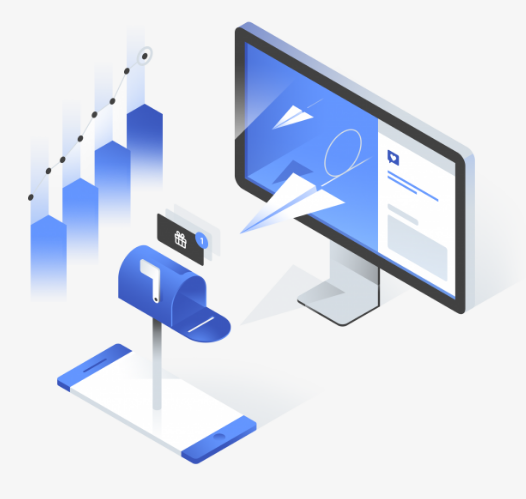 第四部分：语篇知识
Home
第四部分：语篇知识（共25小题，满分30分）
V. 完形填空（共10小题，每题1.5分，满分15分）
阅读下列短文，掌握其大意，然后从每题所给的四个选项中选出一个最佳选项。
Dough figurine (面人儿) is a traditional Chinese art form and is commonly known as sticky rice flour toy. The art form is   41   across China, especially in Beijing and Shandong. People often use these figurines to   42   their homes.   43   like to play with them.
(      ) 41. A. pleased 		B. popular 	C. comfortable		 D. interested
(      ) 42. A. decorate 		B. build 	C. paint 		D. clean
(      ) 43. A. Men 		B. Women 	C. Kids 		D. Adults
B
解析
解析
A
解析
C
Liu Min, aged 26, started to learn how to make dough figurines at the age of 5. In 2008, he   44   dough figurines of five Olympic mascots (吉祥物) to show   45   love for the Olympic Games. “   46   I grow up, I hope I can spread this art form   47   the outside world.” he said.
(     ) 44. A. make 	B. is made 	C. making 		D. made
(     ) 45. A. their 	B. his 		C. your 		D. our
(     ) 46. A. When 	B. While 	C. Although 		D. However
(     ) 47. A. at 		B. of 		C. from 		D. to
D
解析
解析
B
解析
A
解析
D
He is   48   making figurines today. He uses the old form to tell new stories. He gets new ideas from Chinese history and culture. Recently, he made figurines of several famous people,   49   the great poet Li Bai and scientist Tu Youyou. Liu also   50   short videos online to teach more people about this traditional Chinese art form.
(     ) 48. A. never	 B. seldom 	C. still 		D. hardly
(     ) 49. A. except 	 B. besides 	C. include 	D. including
(     ) 50. A. learns 	 B. has 	C. shares 	D. sets
C
解析
解析
D
解析
C
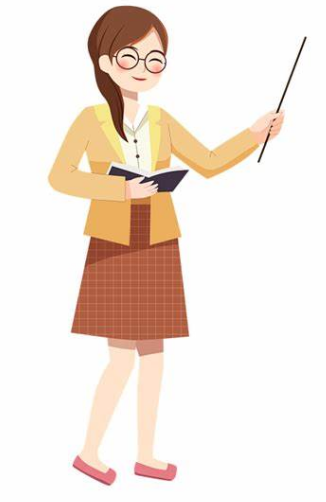 41. 解析：此题考查形容词的词义辨析。表达“在某地流行”用be popular in…故选B。
Back
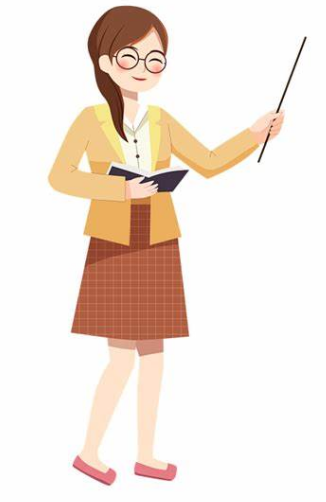 42. 解析：此题考查动词的词义辨析。根据前文可知，面人儿是一种中国传统手工艺制品，可推测人们常常用它来做家庭装饰，故选A。
Back
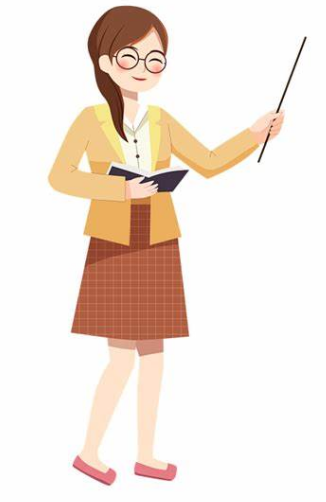 43. 解析：此题考查名词的词义辨析。短语play with…表示“玩……”，这里表示把面人儿当作玩具，可推断玩面人儿应该是孩子们，故选C。
Back
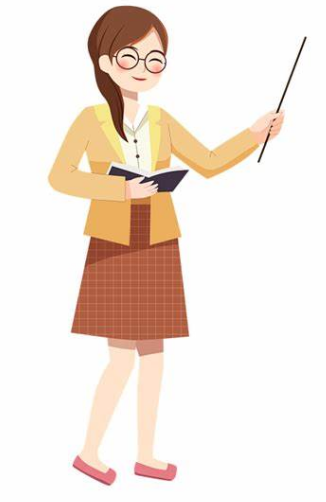 44. 解析：此题考查动词时态的用法。本句时间状语为in 2008，应使用一般过去时，故选D。
Back
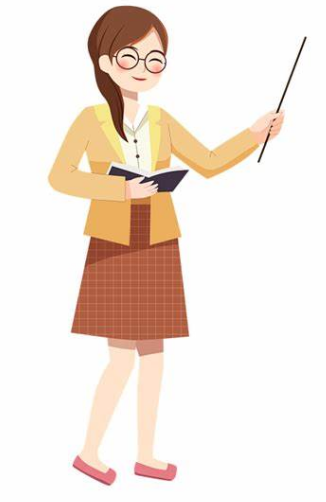 45. 解析：此题考查代词的用法。句意为“在2008年，他制作了五个奥运吉祥物的面人儿，以表达他对奥运会的喜爱”。句子主语为he，因此此处填入物主代词his，故选B。
Back
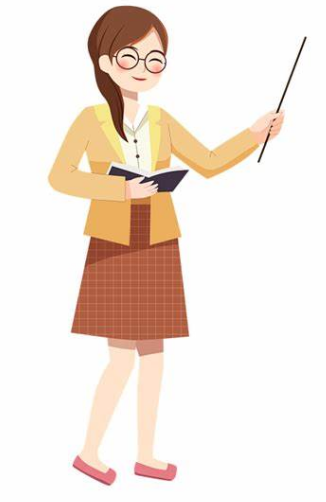 46. 解析：此题考查连词的用法。句意为“当我长大后，我希望能向世界传播这一艺术形式”，句子缺少引导时间状语的连词，故选A。
Back
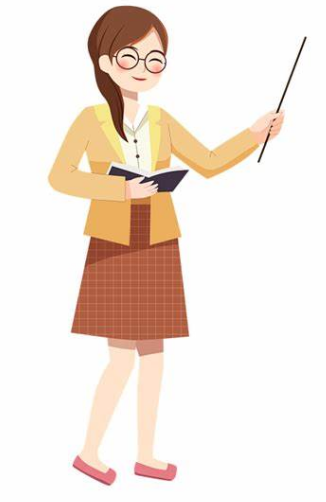 47. 解析：此题考查介词搭配。表达“向……传播……”时使用spread... to...，故选D。
Back
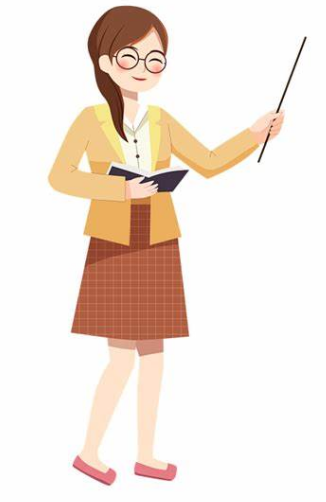 48. 解析：此题考查副词的用法。根据上下文可知，他从小学习制作面人儿，最近还制作了知名人物的面人儿形象，此句应表达“他现在仍在制作面人儿”，故选C。
Back
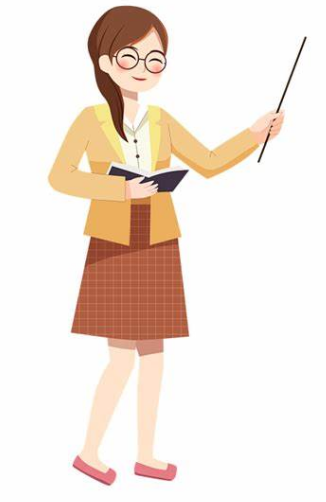 49. 解析：此题考查介词的用法。句意为“最近，他制作了包括诗人李白和科学家屠呦呦在内的知名人士的面人儿形象”，故选D。
Back
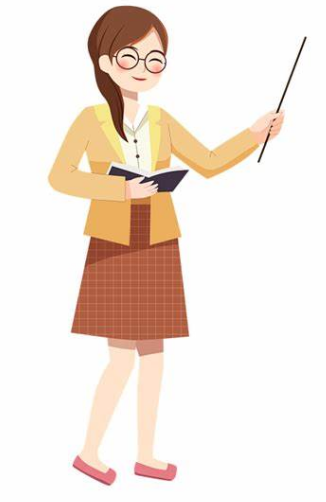 50. 解析：此题考查动词的词义辨析。句意为“刘民通过线上分享短视频把这一中国传统艺术形式传授给更多的人”，故选C。
Back
VI. 阅读理解（共15小题，每小题1分，满分15分）
阅读下列材料，从每题所给的四个选项中选出一个最佳答案。
A
One new study showing that the saying “laughter is the best medicine” is probably true, reported The Guardian (卫报).
Scientists did a study of 26 adults who had a type of heart disease. Not enough blood and oxygen are sent to their heart. There is also inflammation (炎症) in their heart. Over three months, half of the adults were told to watch funny TV shows like sitcoms (情景喜剧) and the other half were asked to watch serious shows like documentaries (纪录片).
After the study, the scientists found that for those who watched the funny TV shows, their ability to move oxygen around their body improved by 10 percent. Also, signs of inflammation went down more for the group than for those who watched serious shows. Now that’s something cheerful!
The fact proves that a laughter may really be a good medicine.
(       ) 51. Which is the most suitable title for the article?
                 A. Laughter Is the Best Medicine
                 B. How to Treat Heart Disease?
                 C. Scientists Are Prone to Heart Disease
                 D. Heart Disease Patients Enjoy Watching TV Dramas
A
解析：文章理解题。题干问哪一个最适合做文章标题。从文章第一段第一句“laughter is the best medicine”和最后一段可知答案选A。
(       ) 52. How many patients with heart disease have scientists studied?
                 A. 13. 				 B. 26. 
                 C. About 13.			 D. About 26.
B
解析：细节理解题。题干问医生给多少名患者做了研究。从文章第二段第一句“Scientists did a study of 26 adults who had a type of heart disease”可知答案选B。
(       ) 53. What were the patients told to do?
                 A. To visit doctors.
                 B. To check for heart disease.
                 C. To discuss what TV series to watch.
                 D. Half of the patients were told to watch sitcoms and the 
                     other half were told to watch documentaries.
D
解析：细节理解题。题干问病人被告知要做什么。从文章第二段第四句“Over three months, half of the adults were told to watch funny TV shows like sitcoms and the other half were asked to watch serious shows like documentaries”可知答案是D。
A
(       ) 54. What are the differences between patients watching sitcoms 
                 and those watching documentaries?
                 A. The former’s ability to transport oxygen throughout the 
                      body has increased by 10%.
                 B. The latter’s ability to transport oxygen throughout the 
                      body has increased by 10%.
                 C. There’s no difference between them.
                 D. The doctor did not draw a conclusion.
解析：细节理解题。题干问看喜剧的患者和看纪录片的患者有什么不同。从文章第三段第一句“...those who watched the funny TV shows, their ability to move oxygen around their body improved by 10 percent”可知答案选A。
(       ) 55. According to the article, what do you think patients with 
                 heart disease should do?
                 A. Go out more and do exercise. 
                 B. Watch more TV.
                 C. Stay in a good mood. 
                 D. Talk to the doctor more often.
C
解析：细节理解题。题干问根据文章你认为心脏病患者应该做什么。通读全文，从文中科学家们所做的研究结果中可知答案选C。
本自测我学会了：
B
Why are tennis balls best kept in a fridge? It’s because a cooler temperature helps with the perfect bounce (弹性). 
Have you ever watched a big tennis game on TV and seen people taking out tennis balls from a fridge? This is because temperature affects how the ball bounces. A tennis ball is filled with air. And this gives it pressure. When it is hotter, the pressure inside the tennis balls gets higher, and the ball is bouncier. When it is colder, there is less pressure and less bounce. Also a lower temperature stops air inside the ball from leaking out (漏出), which means it will bounce for longer time. Tennis ball companies say that the best temperature to store tennis balls is 20℃. This is the temperature of the fridges you can see at big tennis games. So don’t rush to put your tennis balls in your fridge at home. It’ll be too cold!
(       ) 56. Why do people store tennis balls in the fridge for big tennis 
                 games?
A. Because the weather is too hot.
B. Because temperature affects how a tennis ball bounces.
C. Because the cooler balls bounce better. 
D. Because people like cool balls.
B
解析：细节理解题。题干问为何在网球比赛中会用冰箱储存网球。从文章第二段第二句“This is because temperature affects how the ball bounces”可得知答案，因此选B。
(       ) 57. Why does a tennis ball bounce longer after it has been stored in a fridge?
A. Because a lower temperature stops air inside the ball from leaking out.
B. Because a hotter temperature stops air inside the ball from leaking out.
C. Because there is no air in fridges.
D. Because fridges can stop air from going into the balls.
A
解析：细节理解题。题干问为何网球储存在冰箱里可以保持更长时间的弹性。从文章第二段第七句“Also a lower temperature stops air inside the ball from leaking out, which means it will bounce for longer time”可知答案，因此选A。
(       ) 58. What is the most proper temperature to store tennis balls?
A. 20℃.					B. Lower than 20℃.
C. Higher than 20℃. 			D. Not mentioned.
A
解析：细节理解题。题干问储存网球的最佳温度。从文章第二段第八句“Tennis ball companies say that the best temperature to store tennis balls is 20℃”可知答案，因此选A。
A
(       ) 59. Why should we NOT put tennis balls in a fridge at home?
A. Because it’s too cold.
B. Because the air of tennis balls will leak out.
C. Because the fridges at home are full of fruits and vegetables.
D. Because the air of the fridges at home is bad.
解析：细节理解题。题干问为何不能把网球放到家里的冰箱。联系上文，网球储存的最佳温度为20℃，文章最后两句“So don’t rush to put your tennis balls in your fridge at home. It’ll be too cold!”可知答案。因此选A。
(       ) 60. What can you infer from the passage?
A. The colder the temperature is, the better a tennis ball bounces.
B. Higher temperature is better for tennis balls in games.
C. We had better keep tennis balls in fridges at home.
D. Tennis balls should be stored in a 20℃ fridge to keep perfect 
     bounce.
D
解析：细节理解题。题干问从文章中可推断出什么。文章提到20℃的温度利于网球保持最佳的弹性，温度过高和过低都不行，因此A选项“温度越低弹性越好”，B选项“温度越高弹性越好”均不符合文意。C选项“最好把网球放置到家里的冰箱里”与文意相悖，文章提到家中的冰箱对网球来说太冷了。D选项“把网球放置在20℃的冰箱里可保持最佳弹性”，符合文意，因此选D。
本自测我学会了：
C
In China, about one third of people live in the countryside and the population of children in rural China was 298 million, according to the data of 2020. The height and weight gaps between children who live in the countryside and those living in the city have been closed, according to a new study published in Lancet Child & Adolescent Health.
The Body Mass Index (BMI) is a health indicator (指标) based on weight and height. The higher a person’s BMI is, the more overweight they are. Researchers found that between 1985 and 2005 in China, children who lived in cities had higher BMIs than their rural peers (同龄人). However, after 2005, the BMI gap between urban and rural areas started to close. In the last 20 years, the number of overweight children aged 7–18 has risen nearly four times from 5.3 percent to 20.5 percent in rural China. Experts said that childhood obesity (肥胖) has largely been related to increased consumption (消费) of snacks, fast foods, and sugary drinks.
(       ) 61. Which statement is correct according to Paragraph 1?
A. The population of China has decreased.
B. The height and weight of children in rural China are close to 
     Chinese urban children’s. 
C. Children in rural China become weaker than before.
D. Children live in urban China become stronger than before.
B
解析：细节理解题。题干问根据第一段内容，哪项表述是正确的。第一段提到2020年中国农村人口约占总人口三分之一，农村儿童人口约2.98亿。农村儿童与城镇儿童的身高体重差距正逐步缩小。A选项“中国人口减少”，C选项“中国农村儿童比以前更虚弱”，D选项“中国城镇儿童比以前更强壮”均不符合文意。B选项“中国农村儿童的身高体重接近城镇儿童的身高体重”符合文意，因此选B。
(       ) 62. The following statements are the causes of childhood obesity, 
                 except _____.
A. snacks 				B. fast foods 
C. sugary drinks 			D. vegetables
D
解析：细节理解题。题干要求找出导致儿童肥胖的原因不包括什么。从文章最后一句“Experts said that childhood obesity has largely been related to increased consumption of snacks, fast foods, and sugary drinks”可知答案，因此选D。
(       ) 63. When did the BMI between rural and urban children 
                 start to close inChina?
A. Since 1985. 			B. Since 2005.
C. Since 2020. 			D. Between 1985 and 2005.
B
解析：B。细节理解题。题干问中国农村儿童的BMI指数何时开始接近城镇儿童的。从文章第二段第四句“However, after 2005, the BMI gap between urban and rural areas started to close”可知答案，因此选B。
B
(       ) 64. Which statement is NOT true according to the passage?
A. In China, urban population is larger than rural population in 2020.
B. One third population in China are children aged 7–18 in 2005.
C. The higher a person’s BMI is, the more overweight they are.
D. In the last 20 years, the number of overweight children aged 
     7–18 has risen in rural China.
解析：细节理解题。A选项“2020年城镇人口大于农村人口”，根据第一段第一句“about one third of people live in the countryside” 可知农村人口约占三分之一，小于城镇人口，故A选项正确。C选项“BMI指数越高，人就越胖”，从文章第二段第二句“The higher a person’s BMI is, the more overweight they are”可知C选项正确。D选项“在过去20年里农村7–18岁的肥胖儿童数量上升”，从文章第二段倒数第二句“In the last 20 years, the number of overweight children aged 7–18 has risen nearly four times from 5.3 percent to 20.5 percent in rural China”可知D选项正确。B选项“2005年7岁到18岁的未成年人占中国人口的三分之一”，不符合文意。因此选B。
(       ) 65. What is the passage mainly about?
A. The BMI of rural children nears that of urban kids in China.
B. The BMI is a very important health indicator.
C. The trend of Chinese population.
D. How to keep healthy.
A
解析：主旨大意题。题干问文章的主要内容是什么。文章主要讲了2005年以来中国农村儿童的BMI指数增长，与城镇儿童BMI指数接近。因此选A。B选项“BMI是一个重要的健康指数”，C选项“中国人口趋势”，D选项“如何保持健康”，三项表述都太片面。
本自测我学会了：
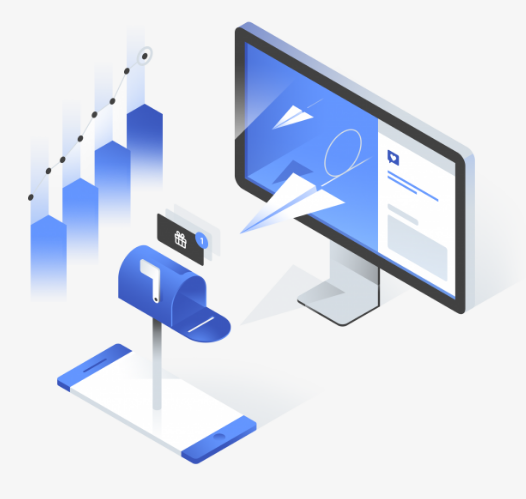 第五部分：语言技能知识
Home
第五部分：语言技能知识（共11个小题，满分30分）
VII. 词形转换（共10小题，每小题1分，满分10分）
用括号内所给单词的适当形式填空。
musician
66. My little brother John wants to be a ___________ (music) when he grows up.



67. We should learn to be _______________ (independence).
解析：本句意为“我弟弟约翰长大后想成为一名音乐家”。music意为“音乐”，是名词单数，根据句意可知，a后跟表示职业的名词，故使用名词单数形式musician。
independent
解析：本句意为“我们应该学会独立”。independence是名词，意为“独立”，句子中的系动词“be”后要跟形容词作表语，故填写independent，意为“独立的”。
68. These animals are from ____________ (American).




69. The boy doesn’t know the ___________ (dangerous) of swimming in the lake.
America
解析：本句意为“这些动物来自美国”。American意为“美国人”，句子中“be from”后应跟表示地点的名词，表示“来自某地”，故使用America，意为“来自美国”。
danger
解析：本句意为“这个男孩不知道在湖里游泳的危险”。根据“the…of”可知此处应用dangerous的名词形式danger，表示“危险”，该词为不可数名词，故填写danger。
70. The harder you work, the ________ (good) grades you will get.




71. Turn right at the second ___________ (cross) and then you can find the museum.
better
解析：本句意为“你学习越努力，就会取得更好的成绩”。由“The harder”可知，该句符合比较级句型“the+比较级，the+比较级”的结构，表示“越……，越……”，所以此处应填good的比较级better，意为“更好”。
crossing
解析：本句意为“在第二个十字路口向右拐，你就可以找到这个博物馆了”。cross为动词，意为“穿过”，在序数词second之后，应使用cross的名词形式crossing，意为“十字路口”。
72. ____________ (lucky), I found my lost dog with the help of my friends.





73. ____________ (ride) a bike to work every day is good for your health.
Luckily
解析：本句意为“幸运的是，在朋友的帮助下，我找到了我丢失的狗”。lucky是形容词，表示“幸运的”。分析句子成分可知，句子结构完整，因此应用lucky的副词形式luckily来修饰整个句子表示“幸运地”。由于位于句首，要注意首字母大写。
Riding
解析：本句意为“每天骑自行车上班对你的健康有好处”。ride为动词原形，在句中作主语应用ride的动名词形式riding。由于位于句首，要注意首字母大写。
74. His grandfather’s ________ (die) made him very sad.




75. He wrote a book ________ (call) The Reader.
death
解析：本句意为“他祖父的离世使他非常伤心”。die为动词，意为“死亡”，句子中“grandfather’s”为名词所有格，后跟名词death作主语。
called
解析：本句意为“他写了一本名为《朗读者》的书”。句子中“a book”为名词，与动词call存在逻辑上的被动关系，应用其过去分词“called”作后置定语，意为“被叫做……；名为……”。
VIII. 书面表达（共1题，满分20分）
76. 学校正在举办主题为“书香中国，讲好中国故事”的英语征文比赛，请你以“詹天佑——中国铁路之父”为题，写一篇人物介绍。请根据以下提示内容写一篇60—80词的短文。短文的开头已为你写好，不计入总词数。
提示内容:
   （1）詹天佑于1861年出生于广东省；
   （2）从小对机械感兴趣；
   （3）毕业于耶鲁大学；
   （4）京张铁路是中国自主设计并建造的第一条铁路。
参考词汇：
    京张铁路（Beijing-Zhangjiakou Railway）	 	耶鲁大学（Yale University）
    在……取得成功（succeed in）	 	自主地（independently）
    爱国的（patriotic）
Zhan Tianyou—Father of China’s Railways
     Zhan Tianyou was born in 1861 in Guangdong Province. ______________________
_______________________________________________________________________
_______________________________________________________________________
_______________________________________________________________________
_______________________________________________________________________
___________________________________________________________________________________________________________________________________________
He was interested in machines at an early age. After Zhan graduated from Yale University, he returned to China. He worked on the Beijing-Zhangjiakou Railway as the chief engineer. The railway is difficult to build at that time, but he overcame the difficulties and succeeded in finishing the task. Beijing-Zhangjiakou Railway is the first railway independently designed and built by the Chinese. Zhan is the father of China’s railway and an outstanding patriotic engineer.
解题思路
【解题思路】
（1）体裁：本题考查对人物的介绍，属于记叙文。内容可以包括该人物的出生信息、家庭背景、教育背景、人生经历、成就和人物评价等。
（2）时态：题目要求介绍中国的历史人物，应主要采用一般过去时。
（3）人称：由于内容是对历史人物的介绍，因此采用第三人称。
（4）语言：本文主要介绍历史人物的基本情况和突出事迹，写作时语气应该尊重事实、客观、中立。
Back